Lesson 2To explore using DADWAVERS to vary sentence starters
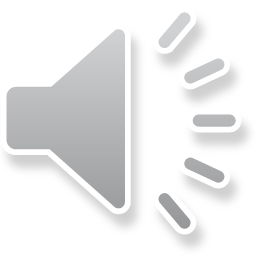 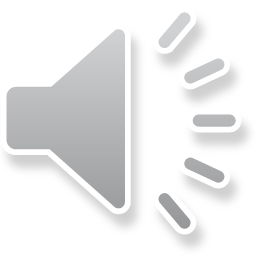 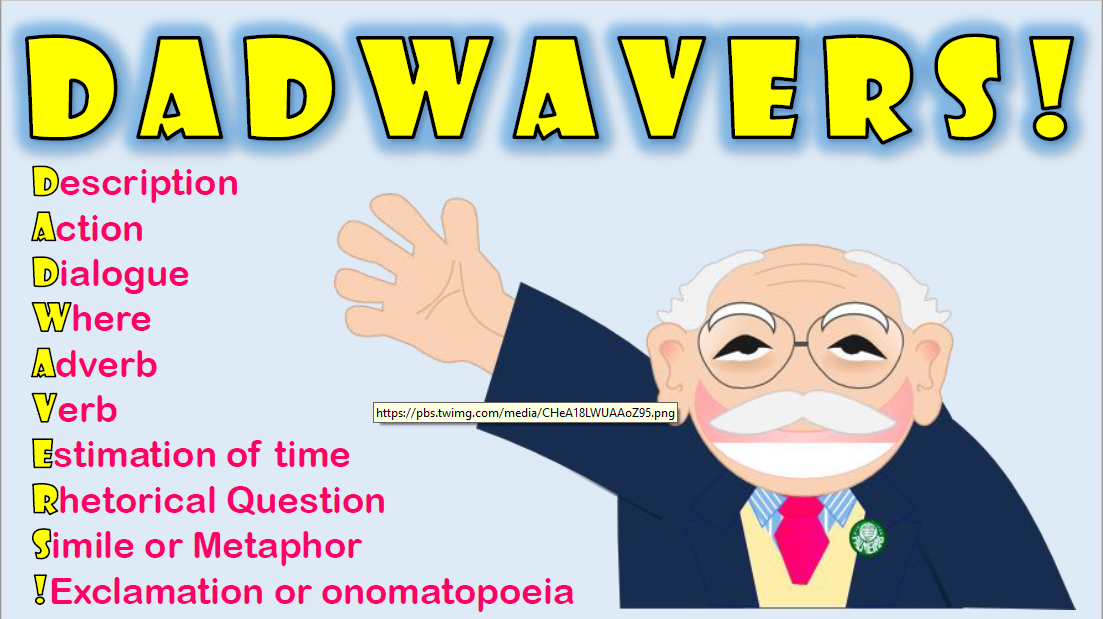 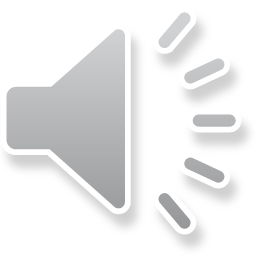 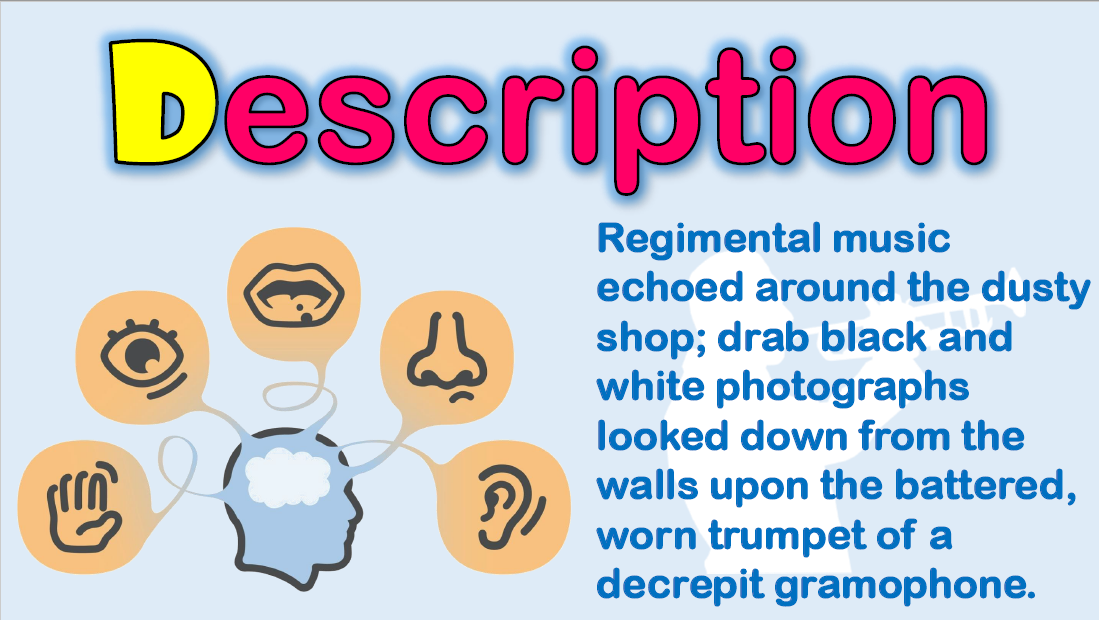 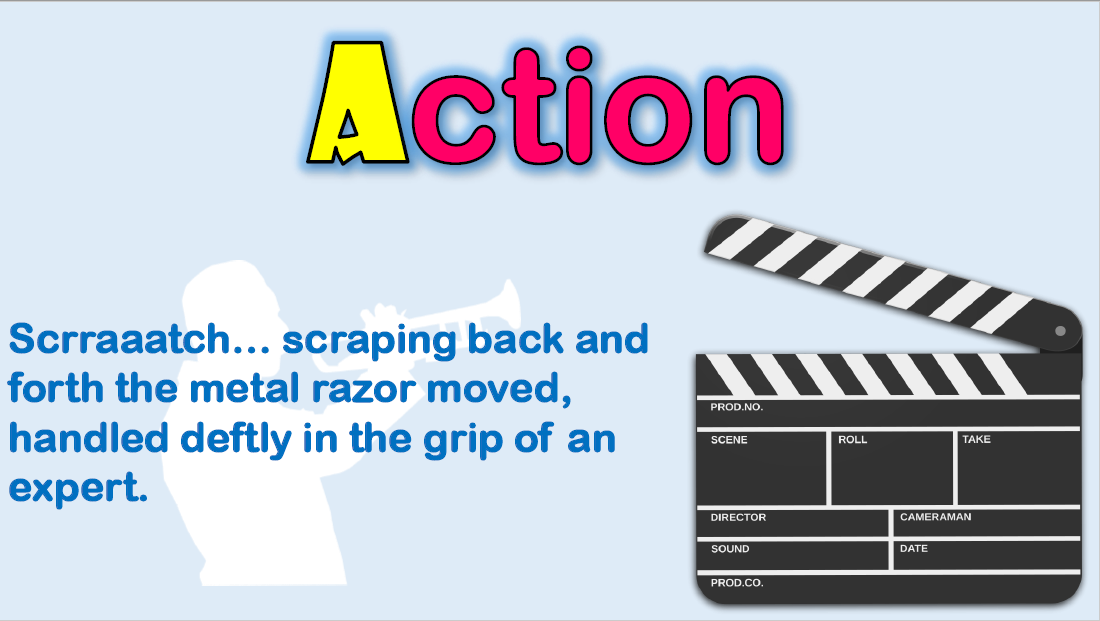 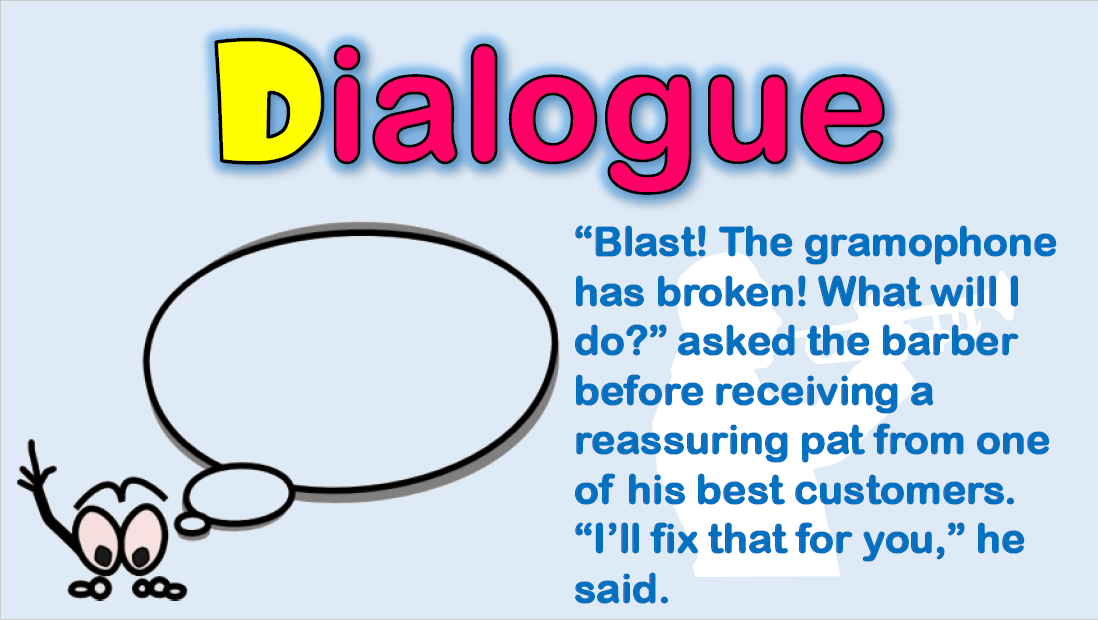 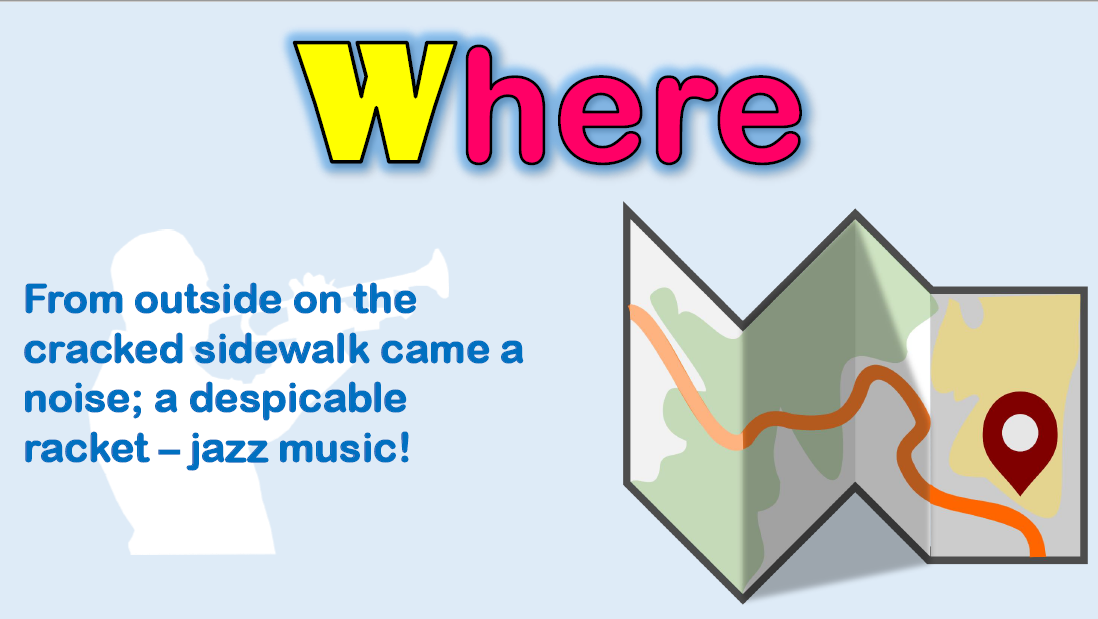 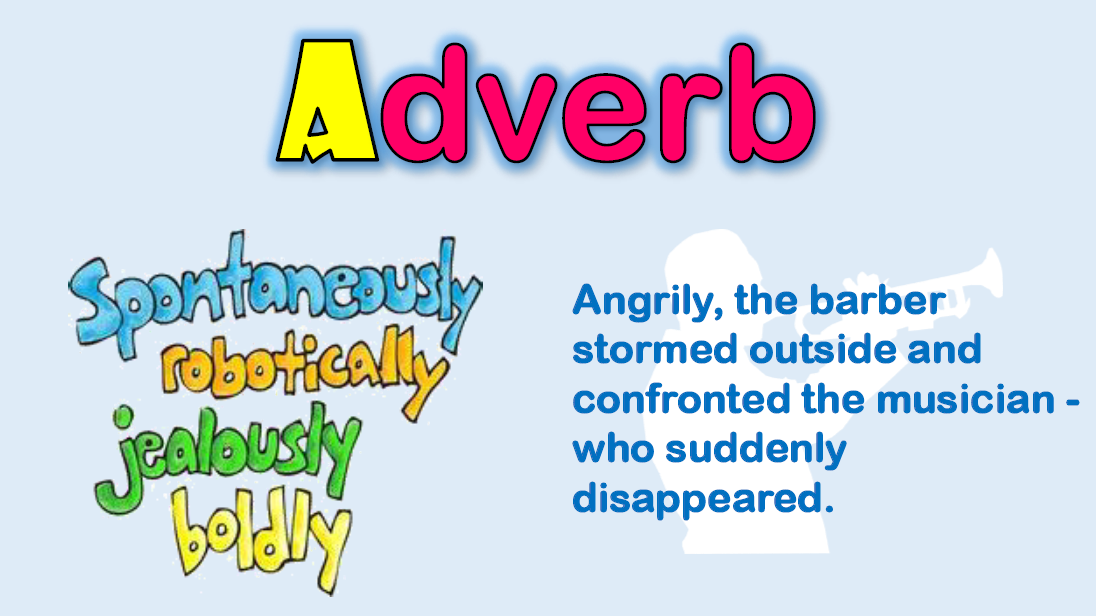 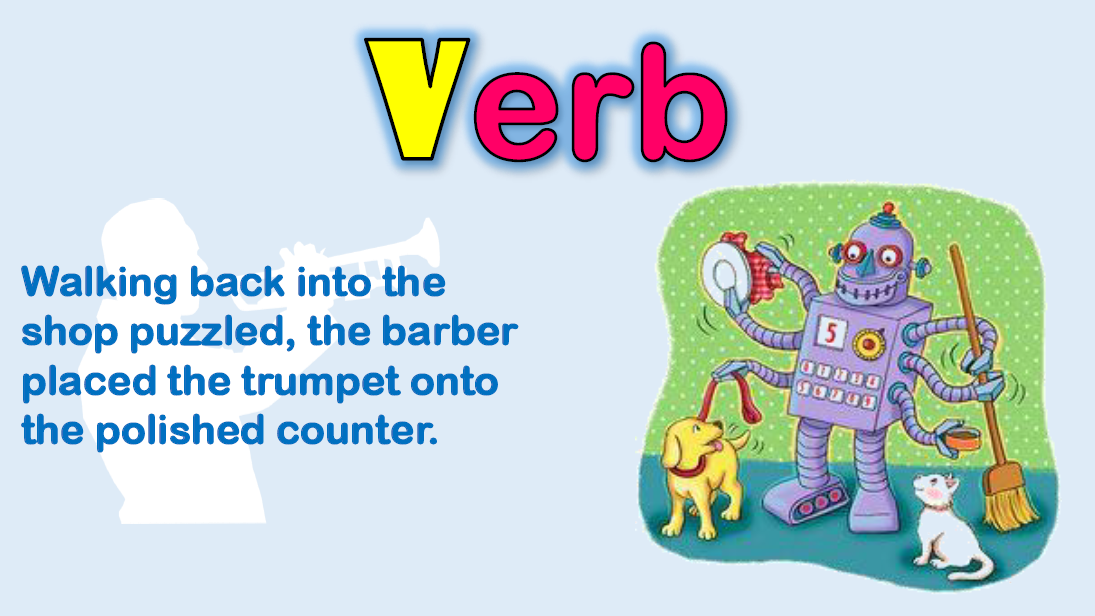 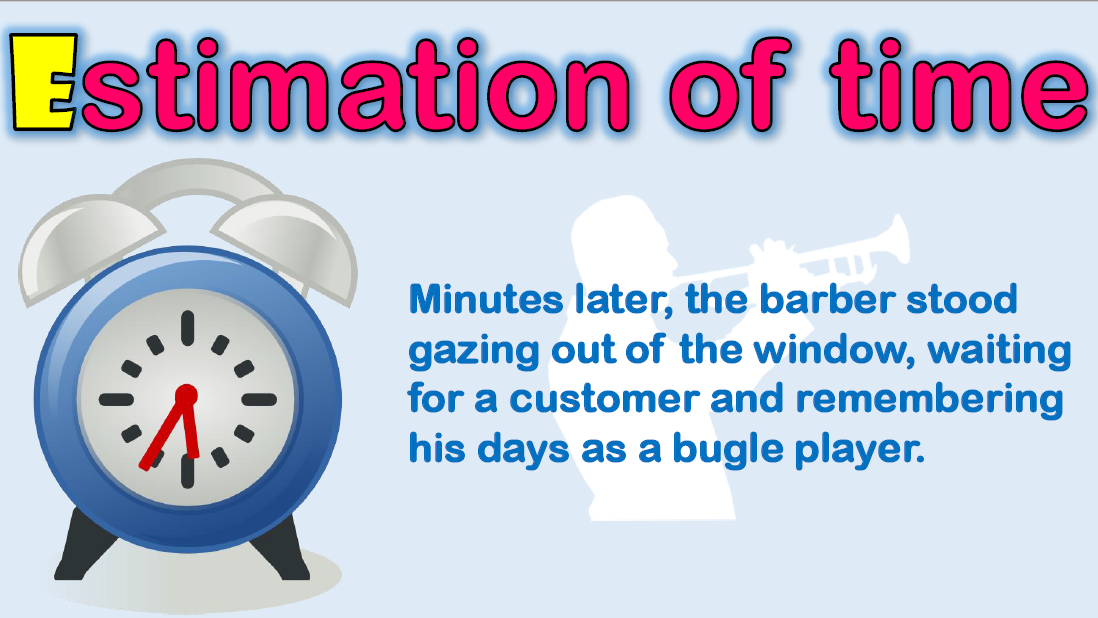 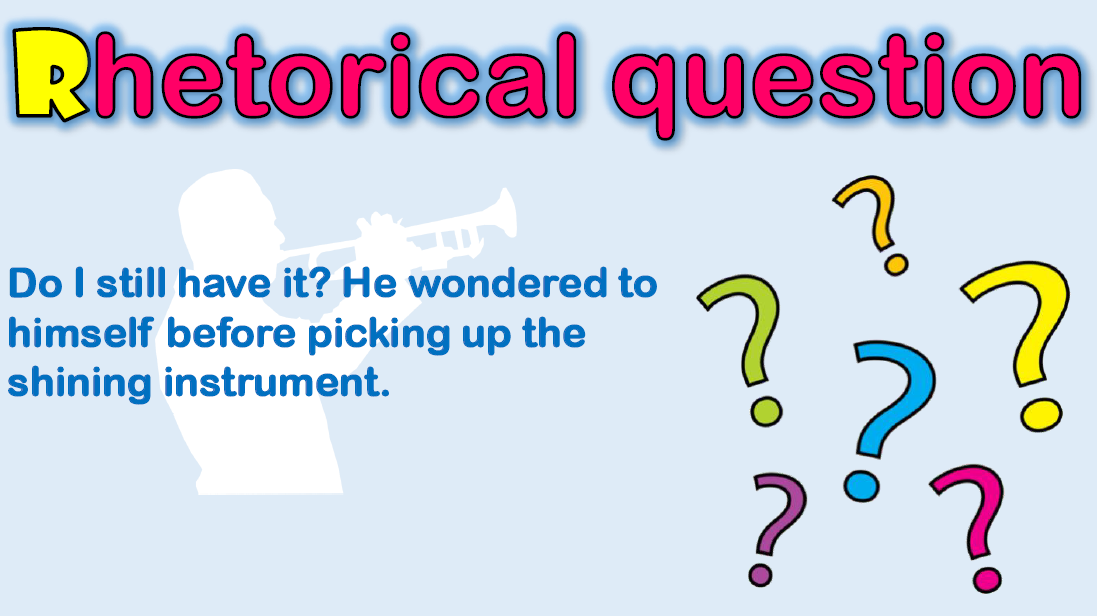 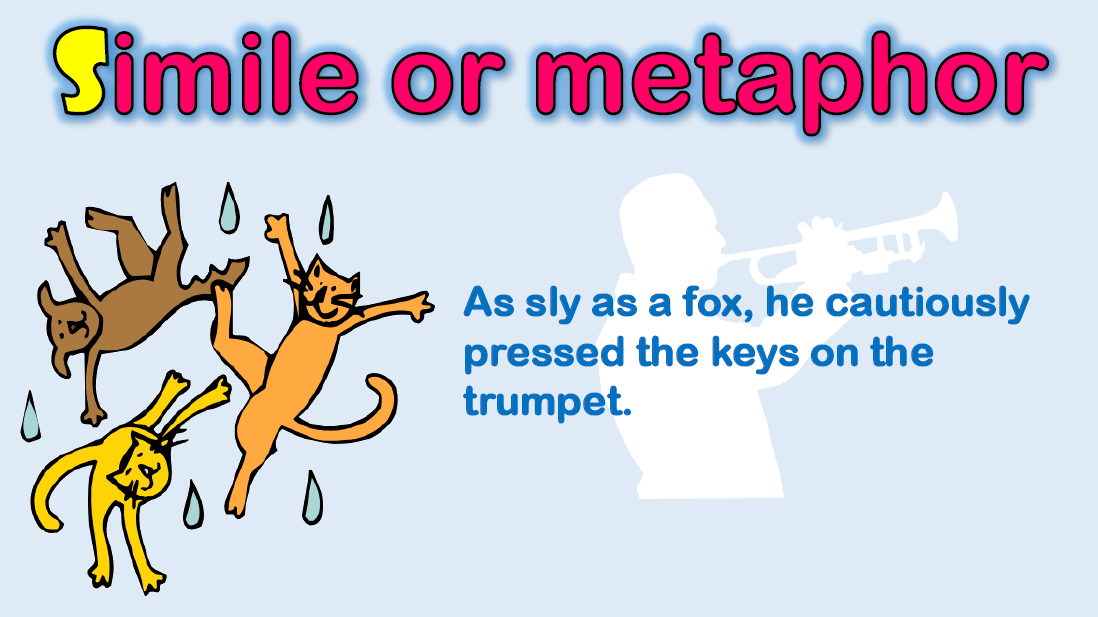 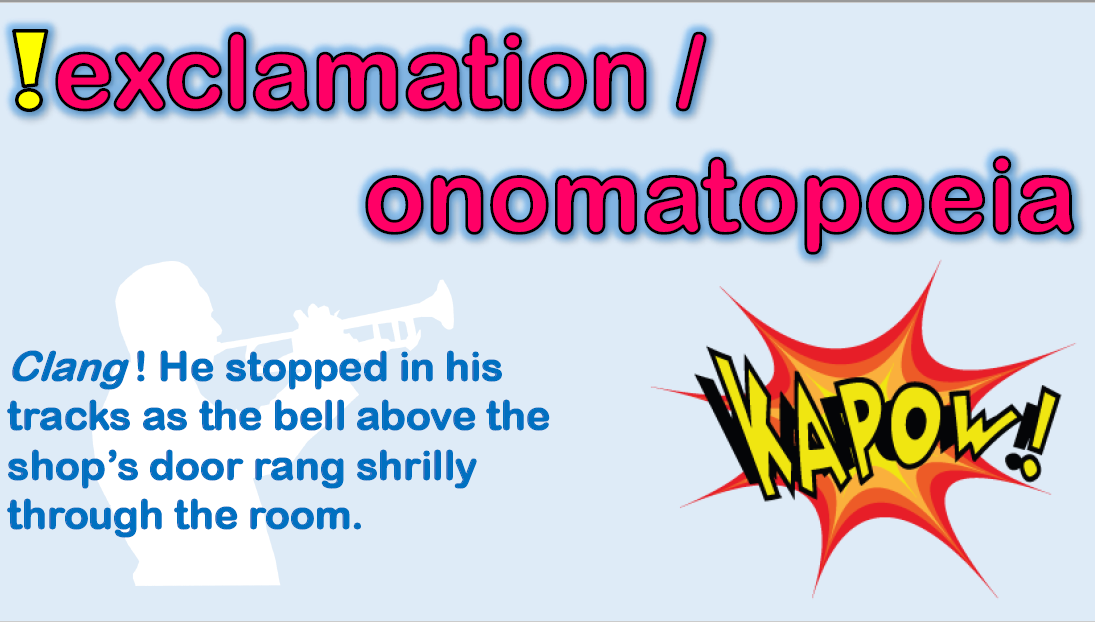 Another example
The small pool shimmered alluringly and appeared to promise a wealth of fish, as Max pulled on his fishing line with a glimmer of hope in his eye.  SPLOSH! Tumbling backwards with an almighty bump, his eager eyes caught sight of the single meagre fish, and with a heavy heart he set it down in the middle of his waiting basket.  “It simply can’t be,” he muttered to himself, turning to look at huts of the villagers, whom he had promised to provide the supper for. 
From somewhere beyond the bushes a strange noise alerted him to the fact he was not alone and, creeping nearer, he came to realise that it was a small fox attempting to free himself from one of the tribesmen’s traps. Cautiously, Max approached the timid creature, whist at the same time, reaching for his knife. Cowering in fear, the fox was certain that the boy was about to strike, and shut his eyes to await his end. Seconds later, he was free! But how could he repay him? As quick as a flash the fox disappeared…
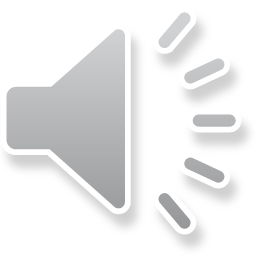 Can you write the story of ‘Oktapodi’ into nine amazing sentences using DADWAVERS??